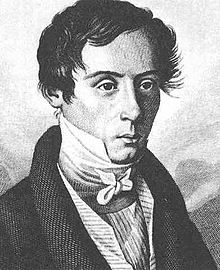 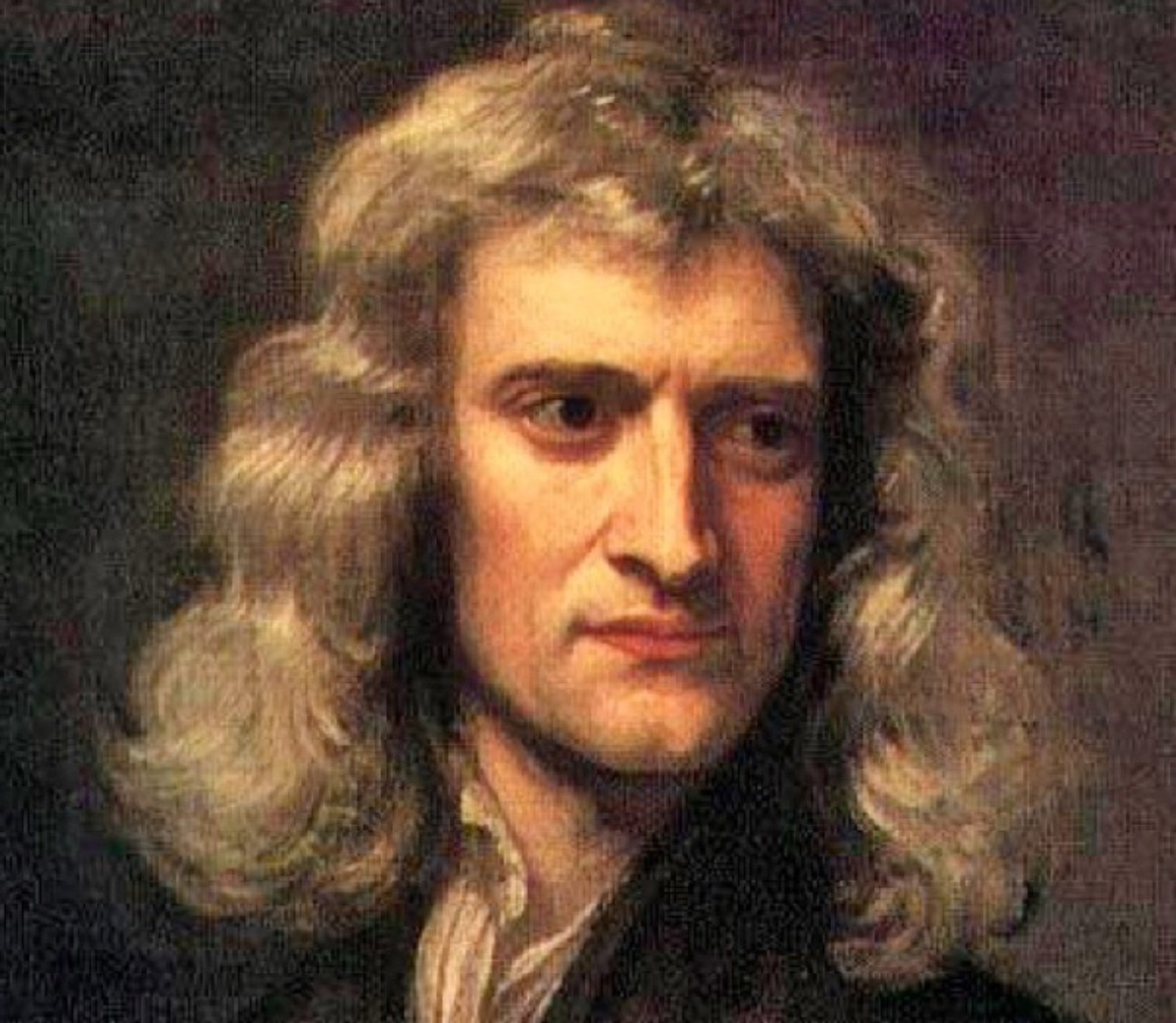 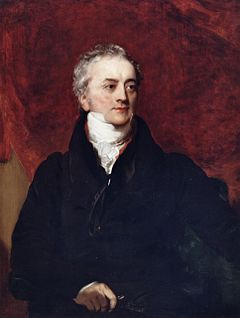 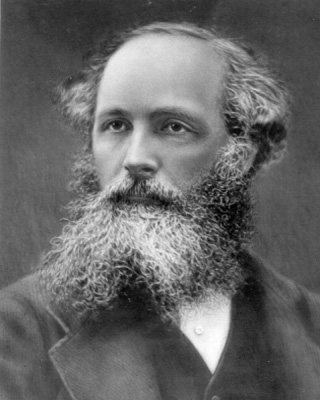 Newton, 1704
Optique géométrique
Maxwell, 1865
Électromagnétisme
Young-Fresnel, 1820
Optique ondulatoire
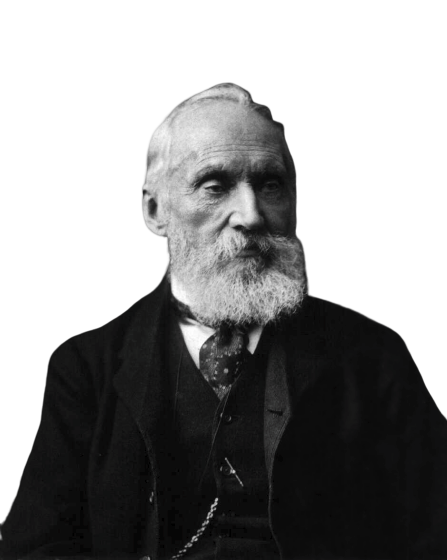 Corps
noir
Éther
Lord Kelvin, 1894
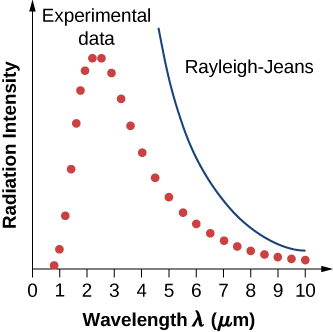 University Physics, vol. 2 (CC)
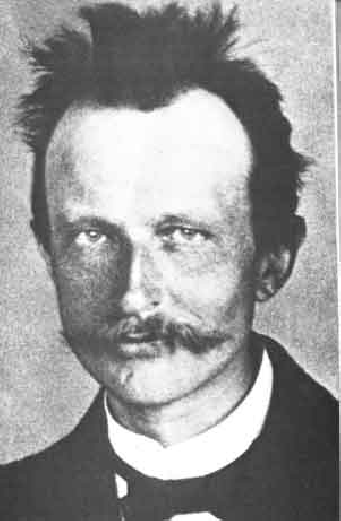 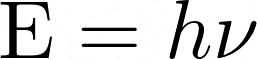 Max Planck, 1900
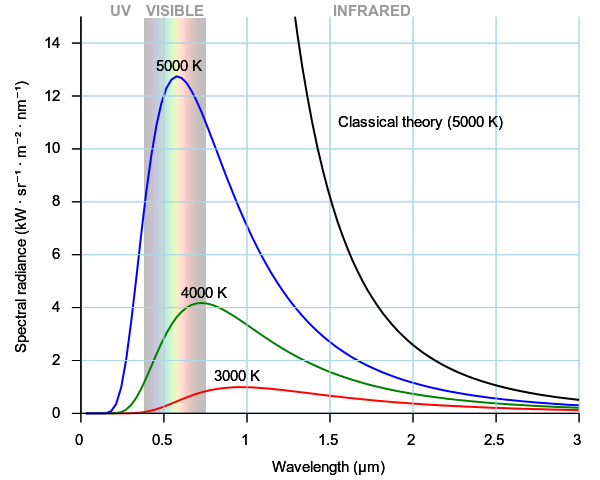 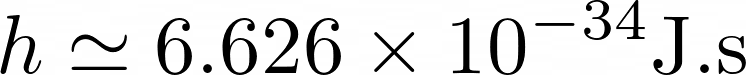 Wikipédia : Black-body radiation
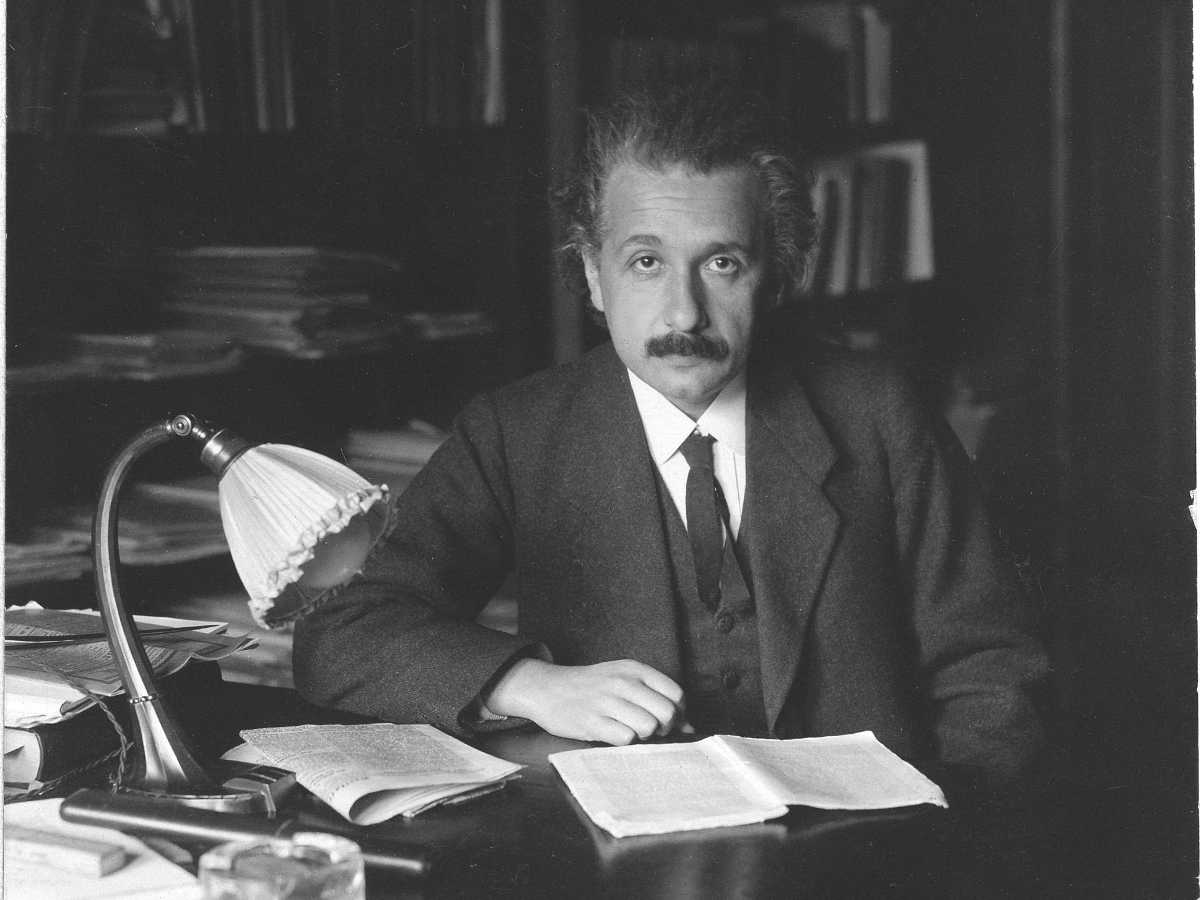 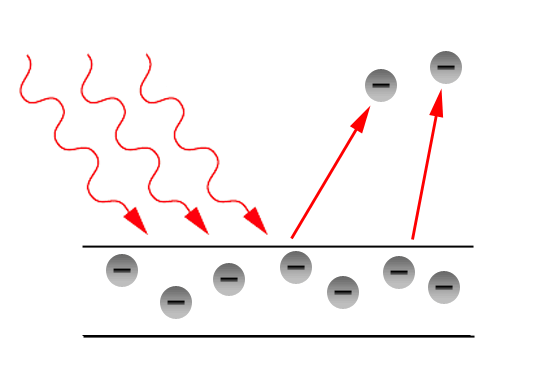 Albert Einstein, 1905
https://youtu.be/e30BuTnhJng
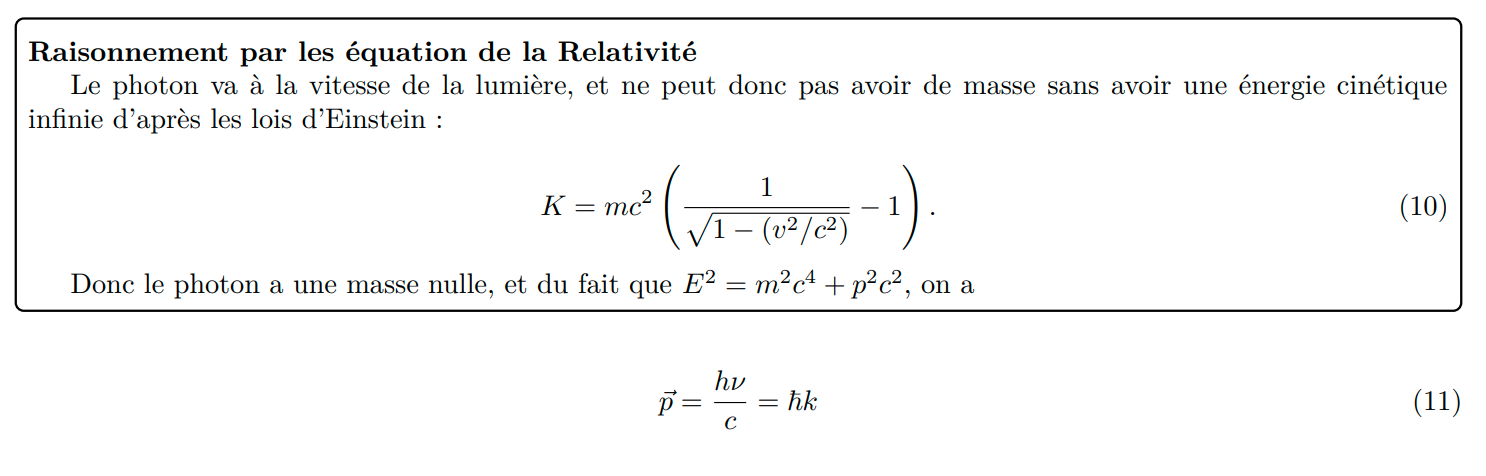 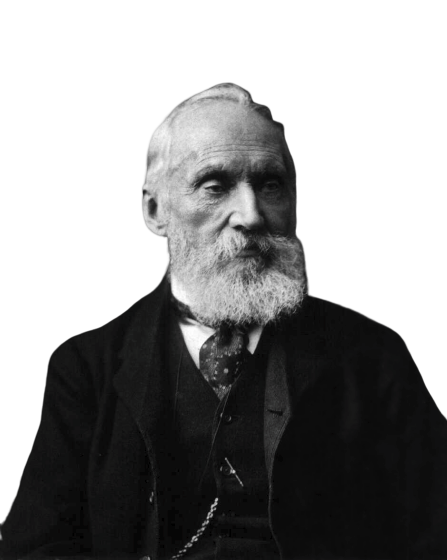 Relativité
Mécanique quantique
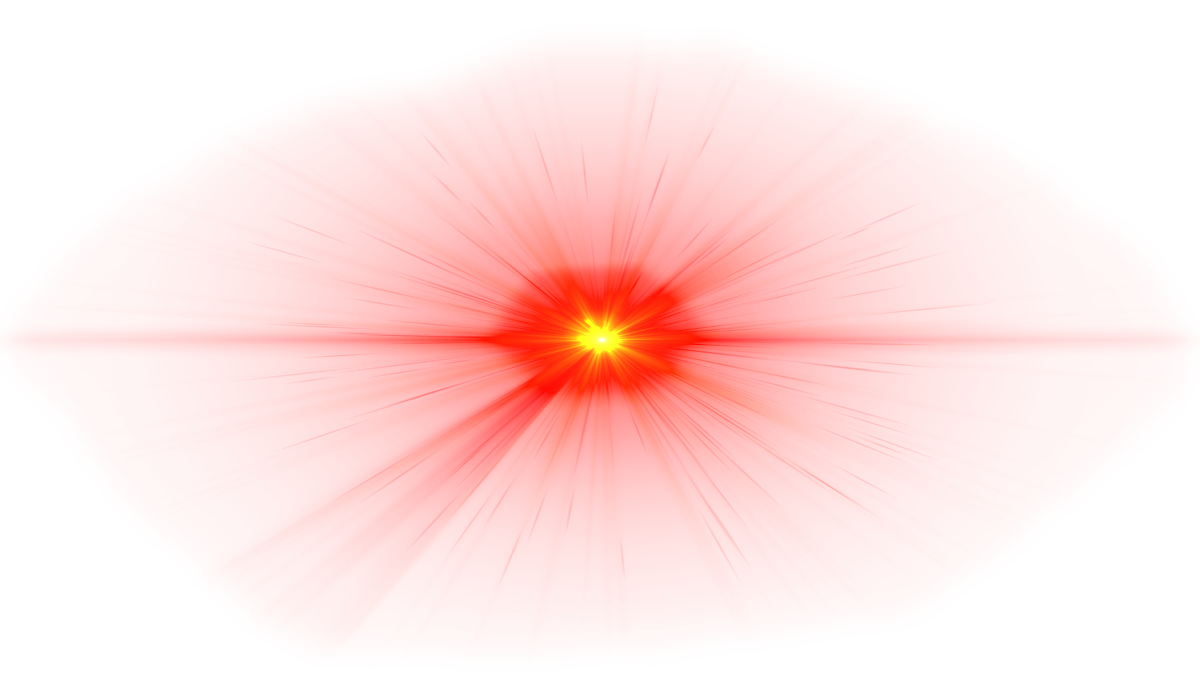 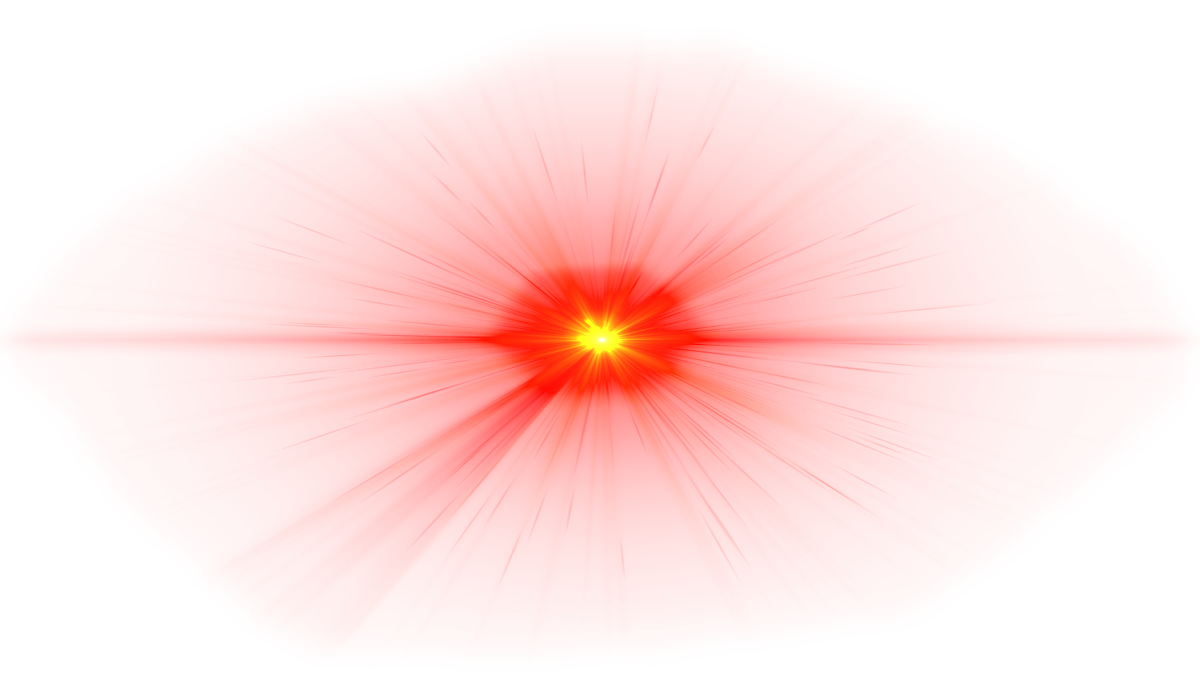 (non, je n’utiliserai pas cette slide le jour de l’oral)
Lord Kelvin, 1894